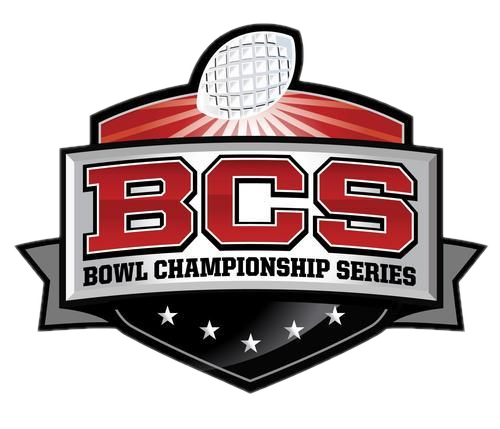 David Cleveland
BCS RANKINGS
WHAT IS THE BCS?
The BCS is how college football decides who is going to be in the national championship every year
BCS stands for Bowl Championship Series
The BCS has five games at the end of the year, the two best teams meet in the championship, while eight other excellent teams meet in four other games throughout “Bowl Season”
The standings are not released till Mid-October, and consists of three components: the USA Today Coaches Poll, the Harris Interactive College Football Poll and an average of six computer rankings from six different officials.
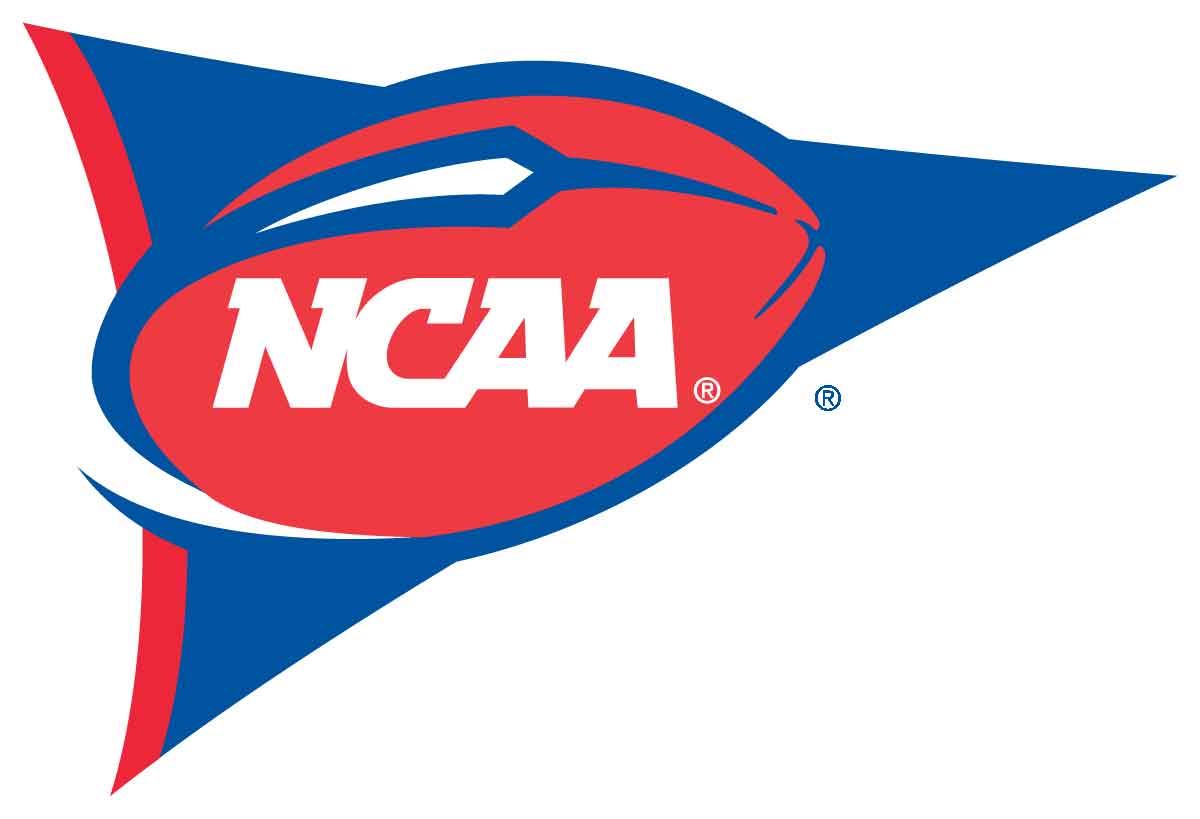 HISTORY OF THE BCS
The BCS came about in 1998, Roy Kramer is “the father” of the BCS
At first, the BCS Championship was played in the Rose Bowl and always on New Year’s Day
In 2006, the game no longer was played at the Rose Bowl, was given its own name and was no longer played on New Year’s Day
There is always controversy about the BCS, no team outside a major conference (Big 12, Big East, Pac 12, Big 10, SEC, ACC) has ever made a national championship game
The five games that are determined by the BCS standings are: The Rose Bowl, The Orange Bowl, The Fiesta Bowl, The Sugar Bowl and the BCS National Championship
ELEMENTS OF THE BCS
The BCS has three elements; 2 human elements and one computer element
The two human elements are the Harris Interactive College Football Poll and the USA Today Coaches’ Poll; both posted weekly
The computer element is comprised of six different computers that are posted weekly
Each of these three elements are equally weighed in determining the points that a team will receive
HUMAN ELEMENTS
The Coaches Poll involves 62voters. 
Each voter ranks the Top 25. The #1 team on each ballot will receive 25 points, the #2 team will receive 24 points, and so on. This is why the teams in the "receiving votes" category will have point total.
The BCS takes the number of points for each team, and divides them by 1550, which is the number of points a team would have if they were ranked #1 on all the ballots. 
The Harris Poll involves 105 voters. The process is the same as the Coaches Poll, except the number of points in the Harris Poll for each team are divided by 2625.
COACHES POLL
EXAMPLE: Michigan receives the following votes: 5, 6, 7, 4, 7, 8, 8, 4, 4, 5,6, 7, 7, 7, 8, 5, 4, 3, 3, 5, 6, 6, 7, 6, 7, 5, 5, 5, 4, 4, 7, 7, 7, 5, 5, 5, 4, 4, 6, 5, 5, 5, 5, 5, 5, 7, 7, 7, 4, 4, 4, 4, 4, 4, 5, 5, 5, 5, 7, 7, 6, 6
So the total number of each rank they received is:
3: 2 x23 points= 46
4: 14 x 22 points= 308
5: 20 x 21 points=420
6: 8 x 20 points = 160
7: 15 x 19 points=285
8: 3 x 18 points= 54

46+308+430+160+285+54= 1283 = .8277 is the ranking Michigan receives
	1550		     1550		in the Coaches Poll
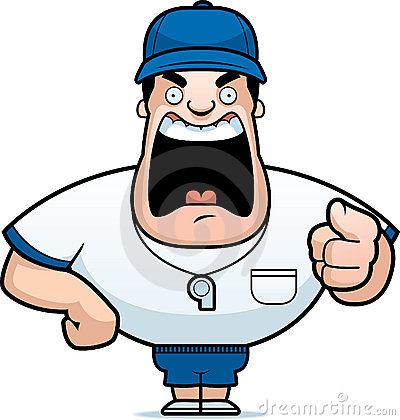 HARRIS POLL
EXAMPLE: USC receives the following rankings from the Harris Poll:

21: 35 x 5 points=175
22: 43 x 4 points=172
23: 20 x 3 points=60
24: 3 x 2 points=6
25: 4 x 1 point=4

175+172+60+6+4= 417=  .1589 So this Gives USC a ranking of .1589 in the
            2625	   2625	          Harris Poll.  A number like this usually leaves a 			          team within the 20-25 rank.
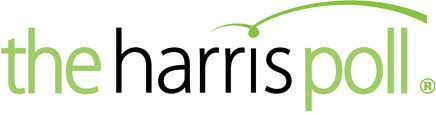 COMPUTER ELEMENT
The computer element is made up of six different computer rankings (Sagarin Ratings, Anderson and Hester, Richard Billingsley, Colley Matrix, Massey Ratings, Peter Wolfe)
A Top 25 is determined for each computer poll (described below). The #1 team on each ballot will receive 25 points, the #2 team will receive 24 points, and so on. 
The lowest and highest computer rankings for each team are thrown out. 
The remaining points are added together, and divided by 100, which is the number of points a team would have if they were ranked #1 on the remaining 4 computer rankings. 
The exact methodology behind specific computer polls is sometimes a guarded secret.
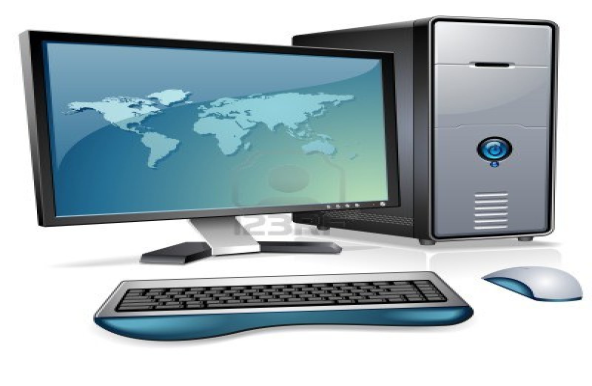 COLLEY RANKINGS
One of the owners of the six computer rankings uses many formulas in determining the ranks of each of the different teams
He is the only one that reveals how he does his rankings
Colley uses a combination of linear algebra, probability and integral calculus in determining the rank of a team
There are many formulas in his ranking system, but the main formulas involve winning percentage and a system of equations/matrix
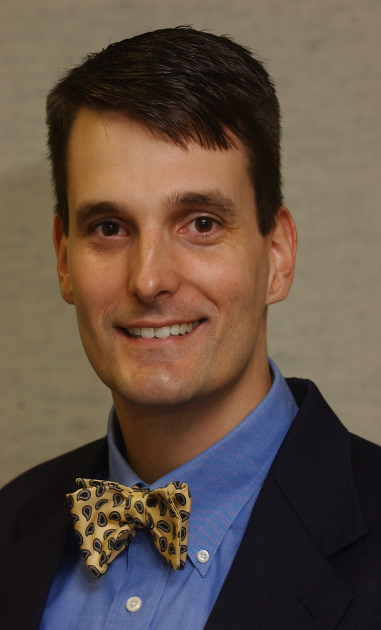 One difference between regular rankings and the Colley Rankings are how he determines win percentage

R = 1+Nw	Nw is the number of wins, Ntot
        2+Ntot	is the number of games played
So after 1 game, a team with 1 win has a rating of .6667 and a team with 1 loss would have a rating of .333 instead of 1.000 and .000, making the rankings more fair
This can also be written as: R = 1+Nw
			          2+Nw+Nl with Nl=the number of losses
Colley also uses a Matrix method in order to determine his rankings with the following formulas (rW is the team with a 1-0 record, rL i0-1):

rW= 1+(1/2)+rL			rL=1-(1/2)+rW
	2+1			         2+1

Which is then rearranged to  3rW-rL=3/2
			     -rW+3rL=1/2

This gives you rW=5/8 and rL=3/8, which gives you how many points the winning team and losing team will receive.  At the end of the season, the method stays the same, but the number of games will increase, and wins and losses could possibly also increase.  However, the concept remains the same.
SOLVING THE MATRIX
For this matrix, there is a five team field





Which reduces to:
1  	 0  	 0  	 0  	 0  	 19 /46 
 0  	 1  	 0  	 0  	 0  	 12 /23 
 0  	 0  	 1  	 0  	 0  	 1 /2 
 0  	 0  	 0  	 1  	 0  	 11/23 
 0  	 0  	 0  	 0  	 1  	 27/46
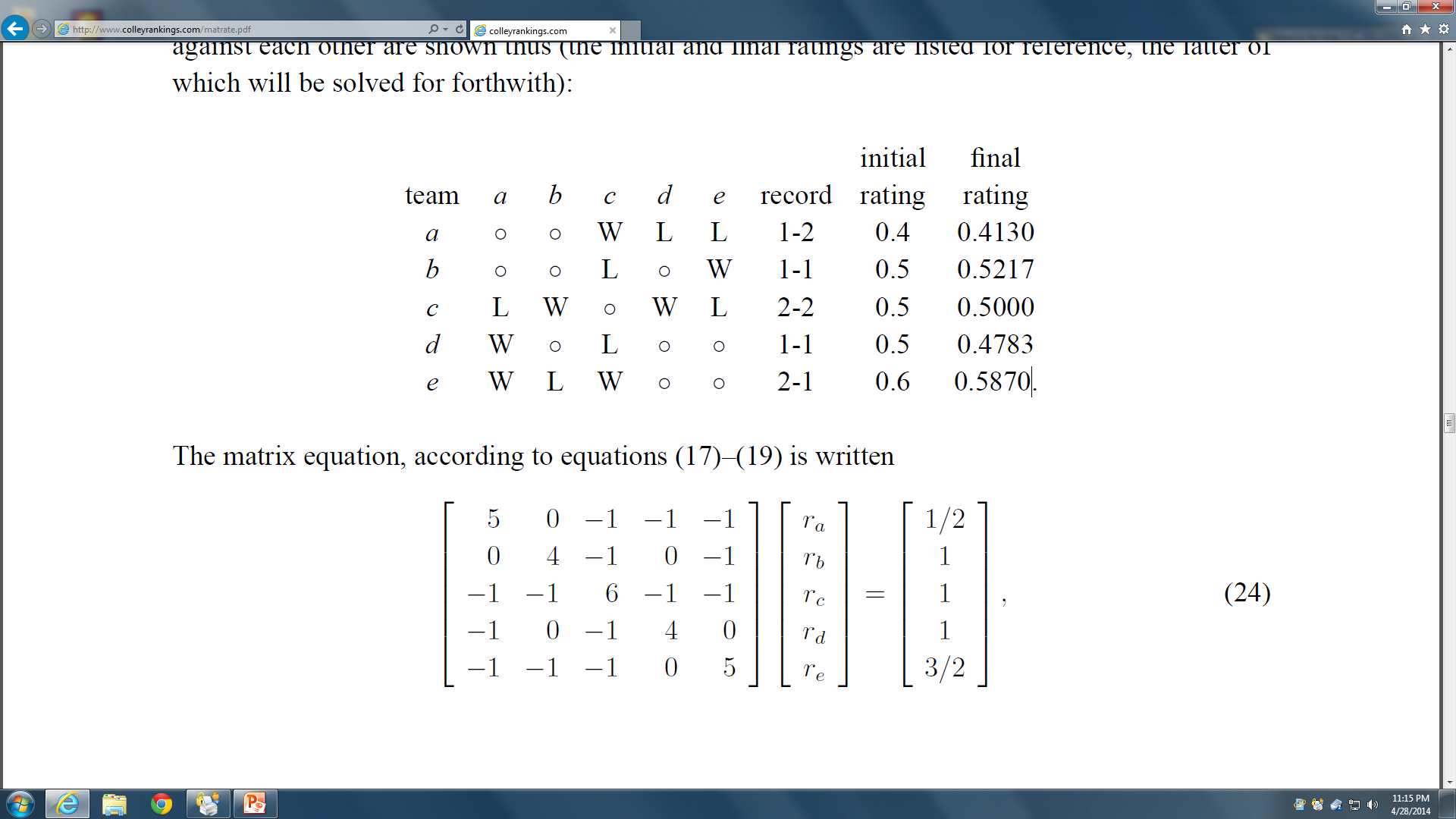 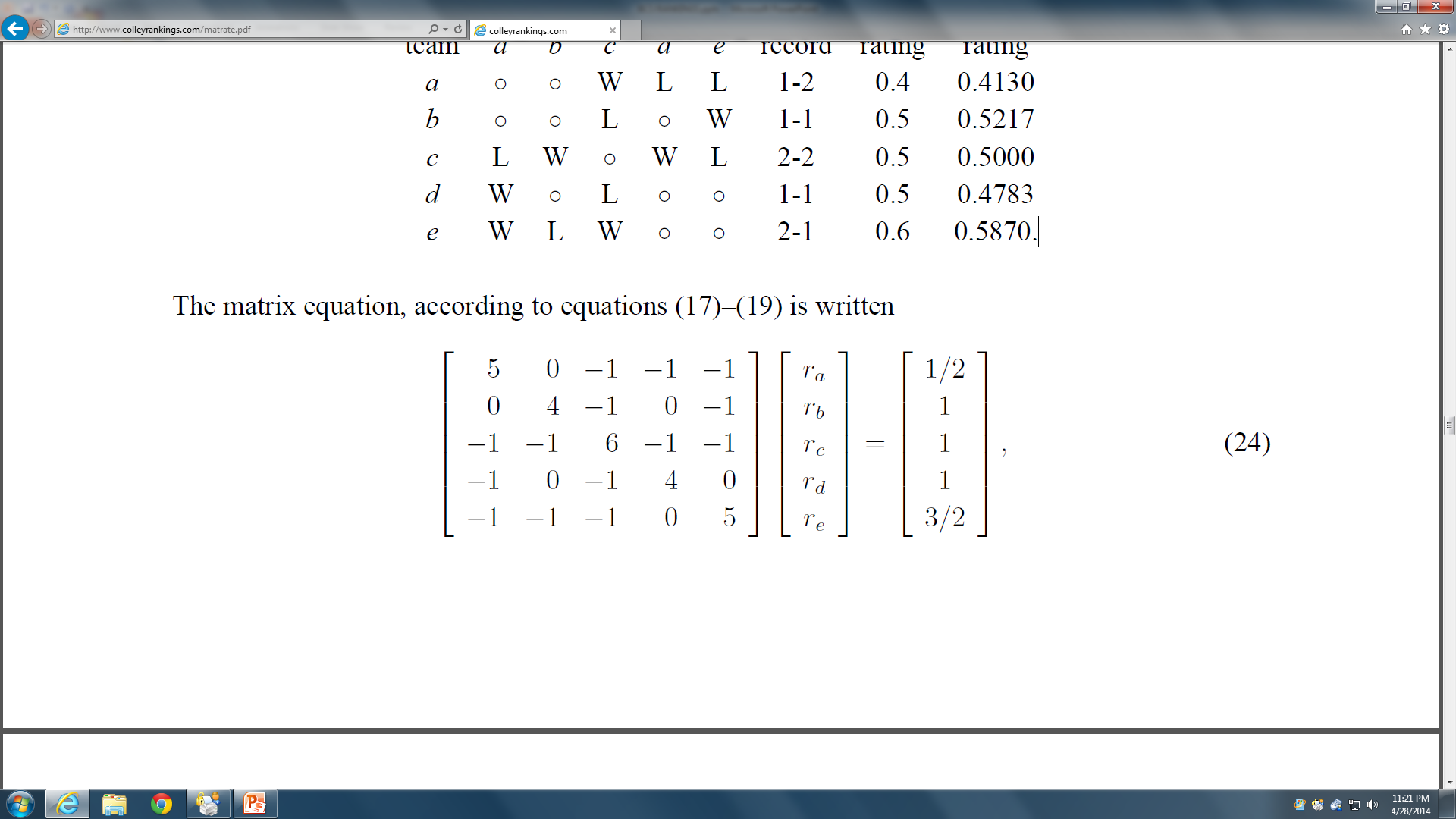 CONCLUSION OF COLLEY
Colley’s Bias Free College Football Ranking Method, based on solution of the Colley Matrix,
has been developed with several salient features, desirable in any computer poll that claims to be
unbiased.
1. It has no bias toward conference, tradition, history, or prognostication.
2. It is reproducible; one can check the results.
3. It uses a minimum of assumptions.
4. It uses no ad hoc adjustments.
5. It nonetheless adjusts for strength of schedule.
6. It ignores runaway scores.
7. It produces common sense results that compare well to the press polls.

Taken directly from Colley’s explanation of his rankings
BCS RANK
Now that each of the three elements have been broken down, this is how the actual BCS standings are calculated.
Each of the three rankings received from the Harris Poll, The Coaches Poll and the Computer Rankings are added together and divided by three.

EXAMPLE:
Alabama receives a score of .9546 from the Harris, .9766 from the Coaches and .9880 from the Computer rankings.
.9546 + .9766 +.9880 = 2.9192 = .9730
	    3		3
This means that Alabama would have a .9730 in the BCS standings, and a score like this is good enough to be in the top 3 usually. Ohio State was 2nd in the BCS last year on December 1 with a score of .9503
FINAL 2013 BCS STANDINGS
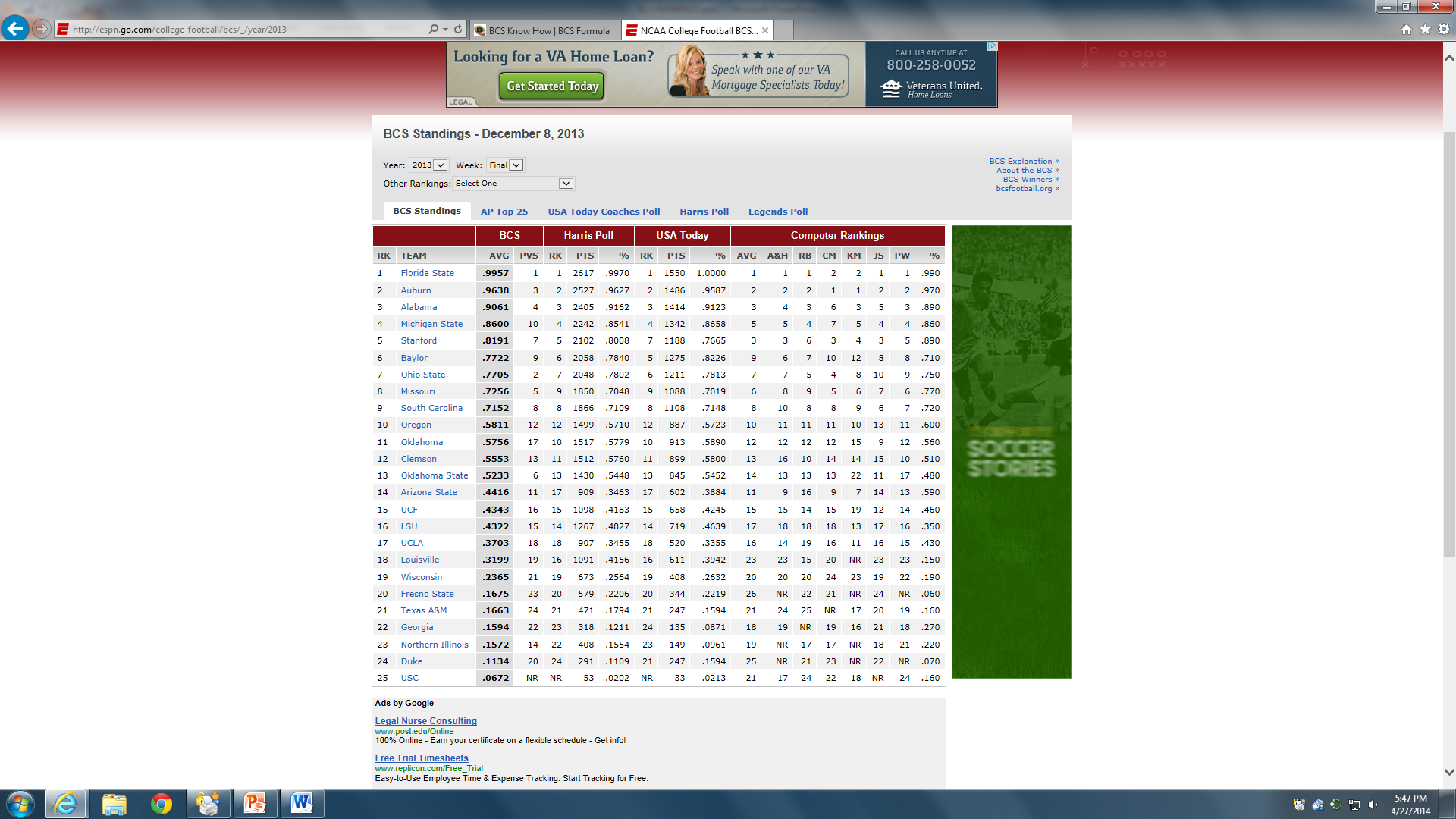 SOURCES
http://www.bcsfootball.org/news/story?id=4809793

http://www.bcsknowhow.com/bcs-formula

http://www.ams.org/notices/200408/fea-mucha.pdf

http://www.crimsonandcreammachine.com/2010/10/7/1737405/how-the-bcs-rankings-are-calculated

http://www.colleyrankings.com/matrate.pdf